GREENER FUTURE
Satakunta
1
Wind Power



By-Products to Use in Peittoo



Kirkkokallio Industrial Park
Contributing to a Sustainable Future
A Cooperation That Matters



LNG Terminal in Pori
Towards a Lower Environmental Impact with LNG



60 M€ Investment in Our Future
8
6
7
9
Waste-to-Energy in Harjavalta



Finland’s First Battery Cluster



Low-Emission Vanadium



Biogas from Harjavalta



Sustainable Bioconversion
2
4
3
10
5
Suomen Hyötytuuli Oy
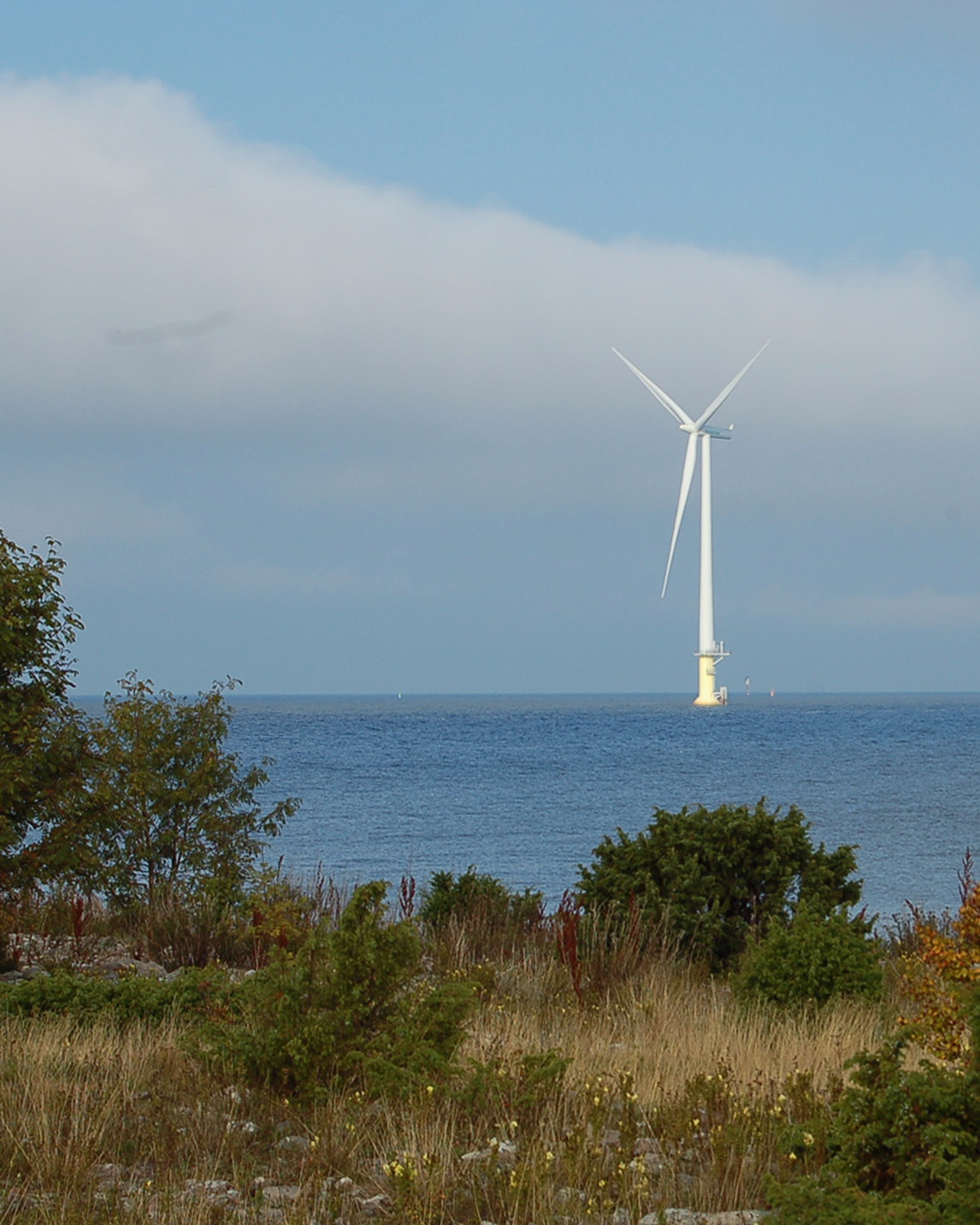 Wind Power
In terms of wind power, Satakunta is Finland's third largest producer.
11,0%
1. NORTH OSTROBOTHNIA 
2. LAPLAND 
3. SATAKUNTA
Satakunta's share of wind power production in Finland
2018
[Speaker Notes: https://energia.fi/uutishuone/materiaalipankki/sahkontuotanto_maakunnittain_2007-2018.html#material-view]
By-Products to Use in Peittoo
In Peittoo in Pori, there is a recycling park promoting the utilization of by-products in Satakunta.
In addition to a wind farm, several companies operate in the area. Examples include Stena Recycling and Fortum.
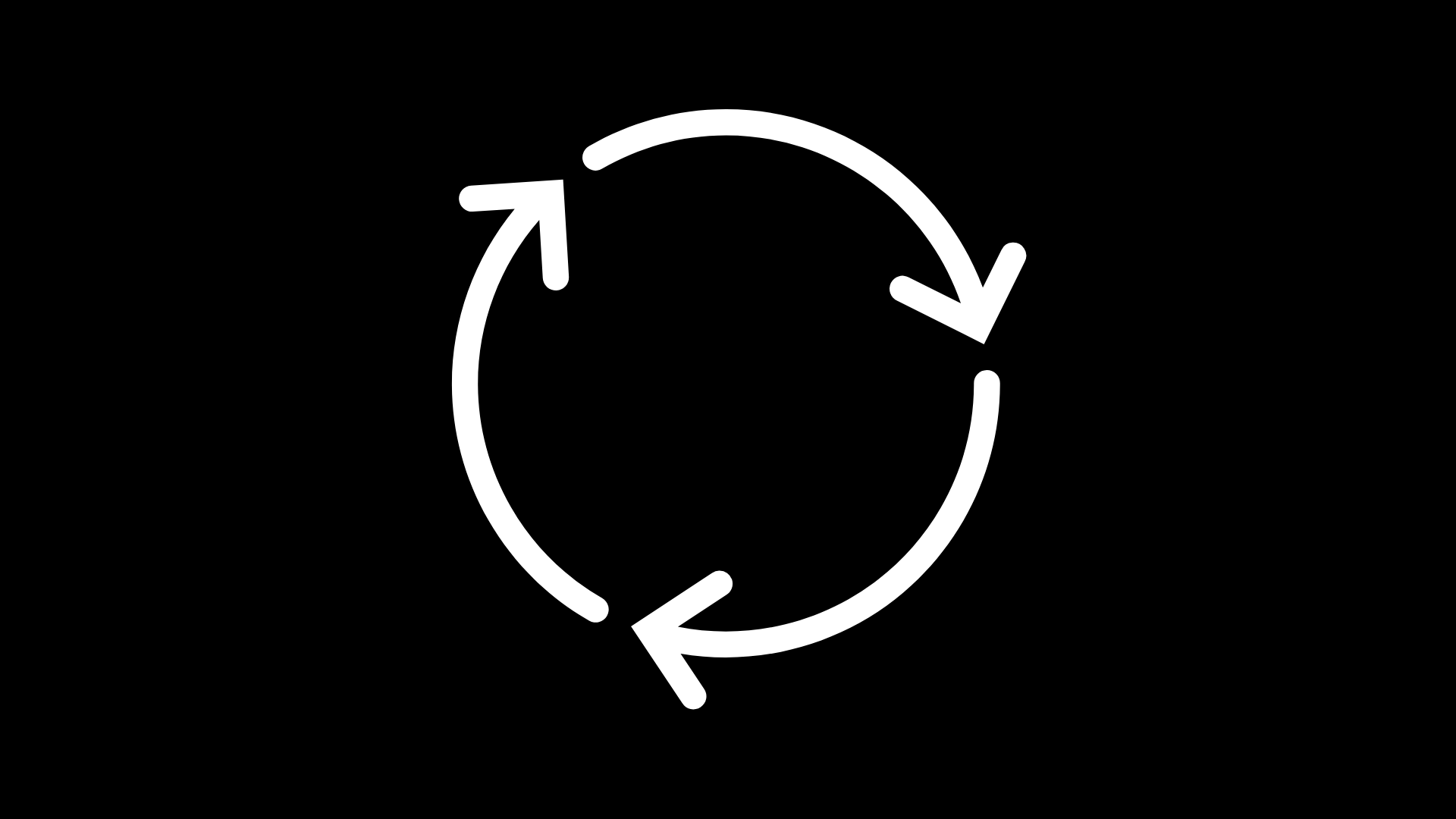 Processing, storage and disposal of industrial by-products
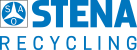 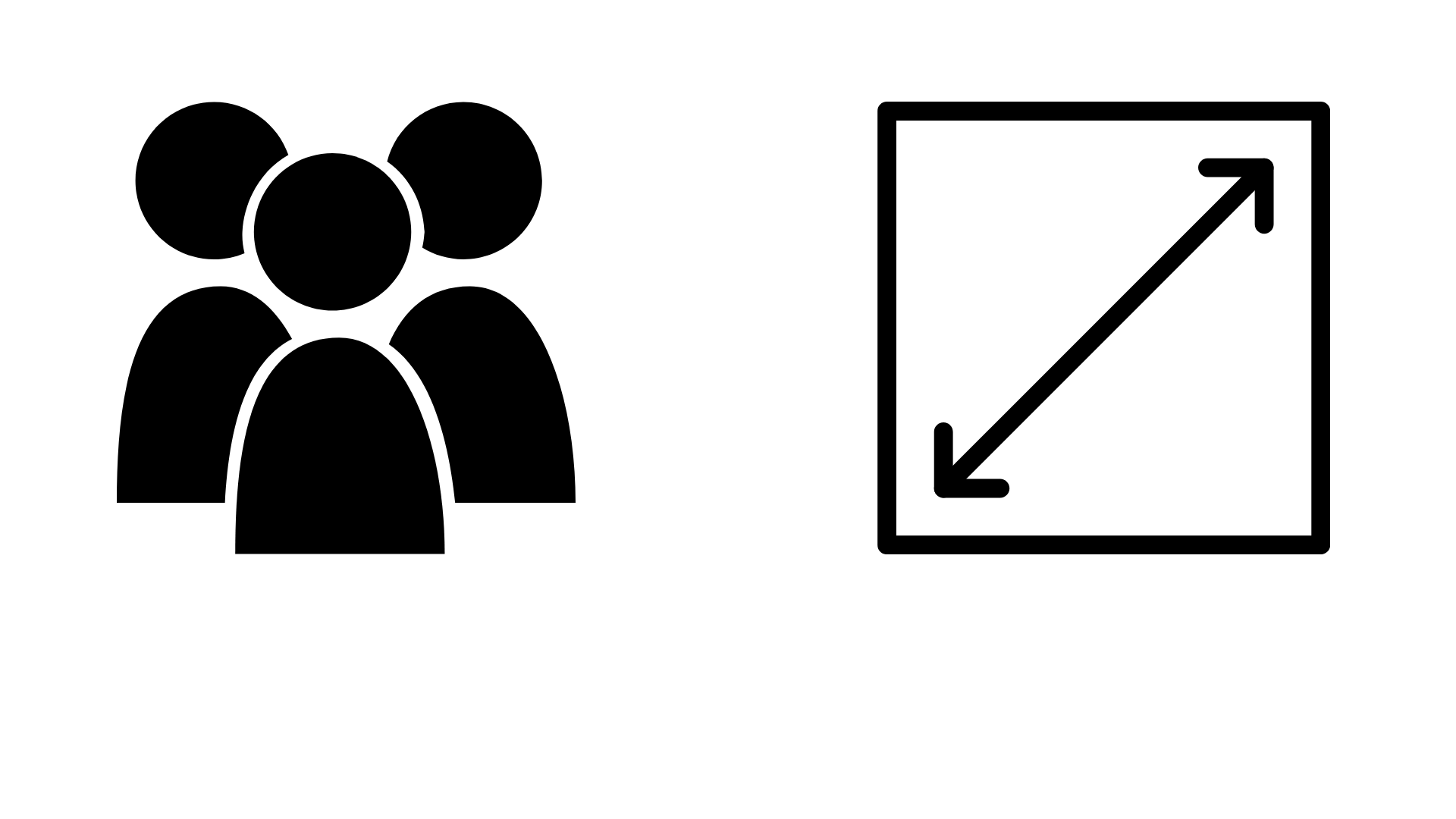 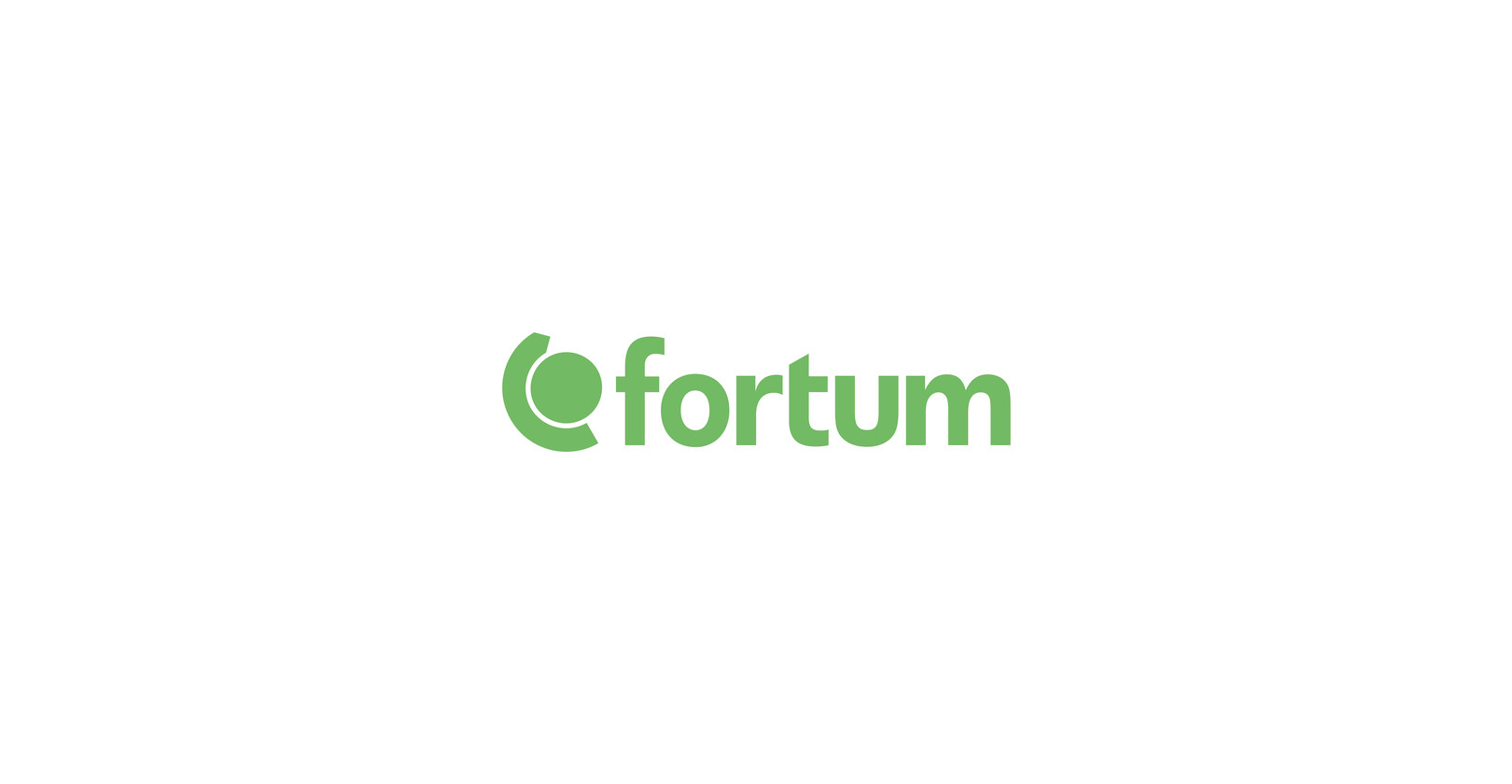 Close to Highway 8 and the Port of Pori
760 hectares
[Speaker Notes: https://www.prizz.fi/kehittamisteemat/bio-ja-kiertotalous/peittoon-kierratyspuisto-peittoo-recycling-park.html]
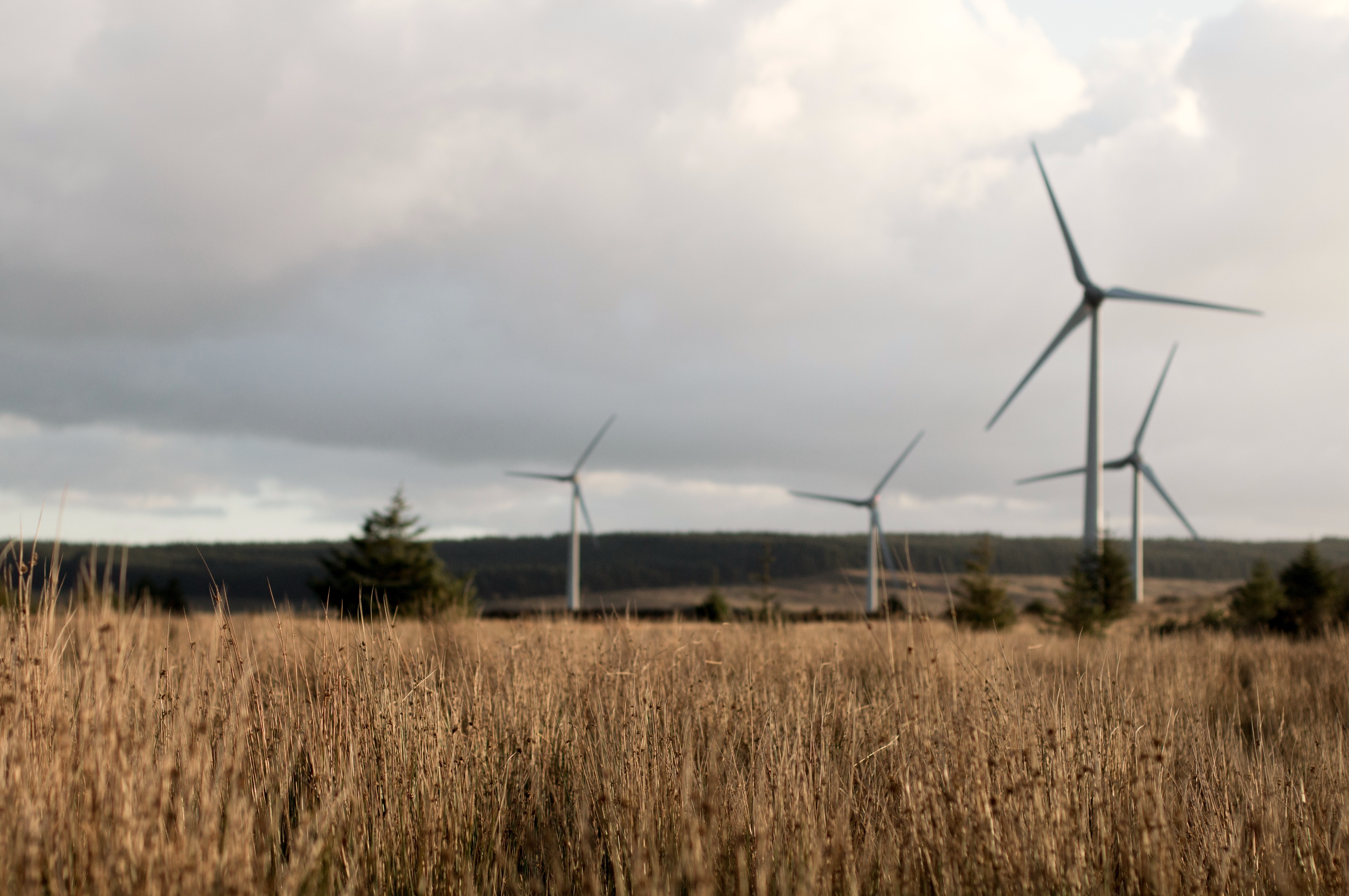 Kirkkokallio Industrial Park
The companies in Kirkkokallio, Honkajoki co-produce bioenergy and operate according to the principles of circular economy.
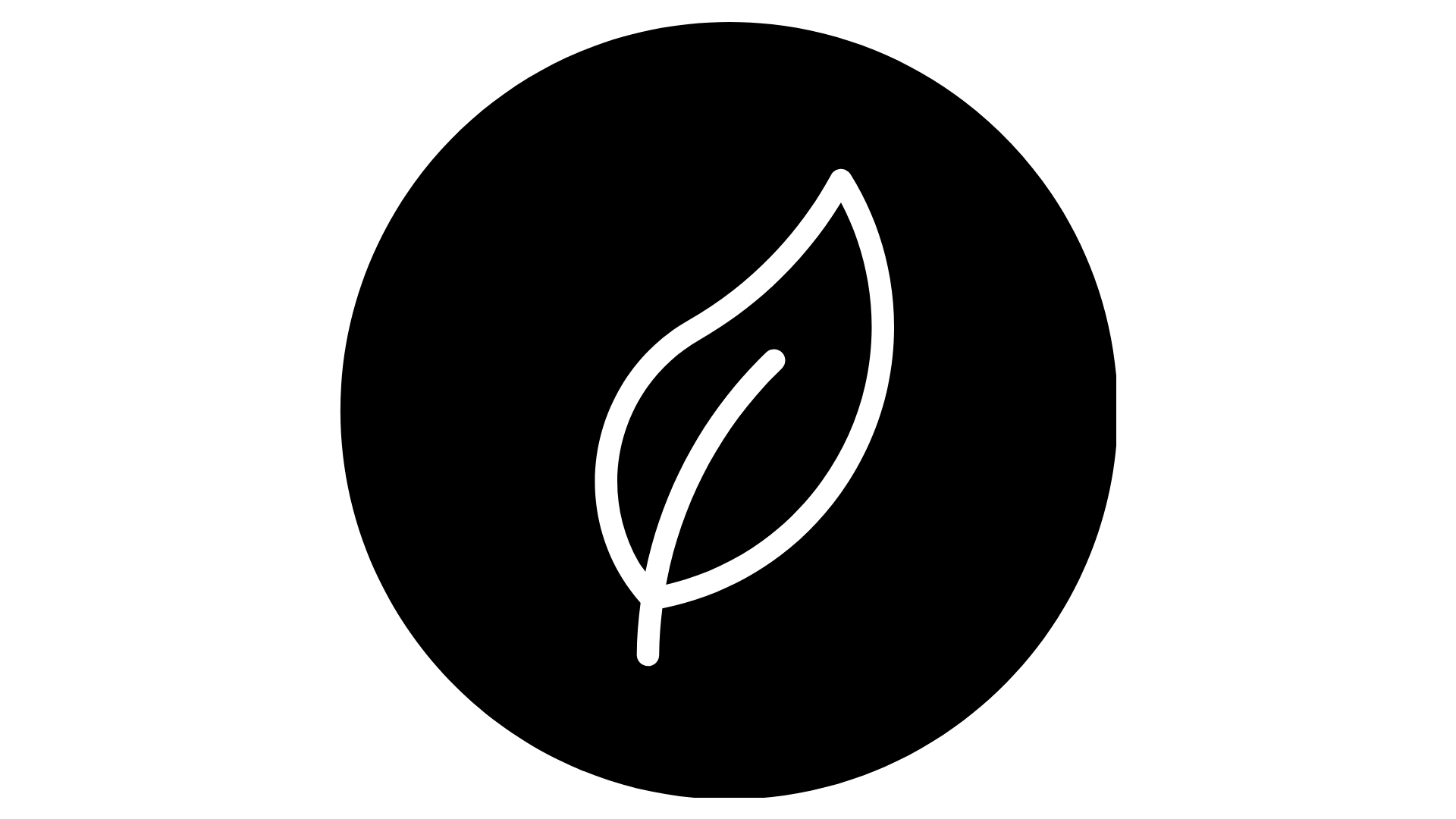 Finnish Climate Action Award 2017
[Speaker Notes: https://www.kankaanpaanseutu.fi/a/200149458
https://www.vatajankoski.fi/kirkkokallion-energiapuisto-kiertotalouden-edellakavija/
https://www.honkajokioy.fi/al-energia-kiertaa-kuin-ikiliikkuja/]
Contributing to a Sustainable Future
Gasum’s biogas plant
Vatajankoski’s power plant
Honkajoki Wind Farm
KKK-vihannes (Ikaalisten luomu), Hevikolmio ja Honkatarhat greenhouses
Lihajaloste Korpela specializing in meat processing
Honkajoki specializing in animal by-product processing
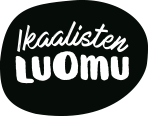 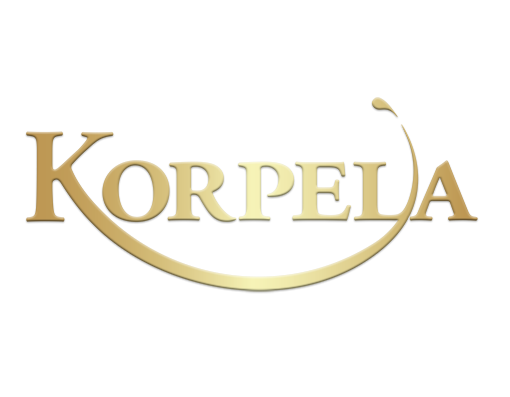 HONKATARHAT OY / HEVIKOLMIO OY
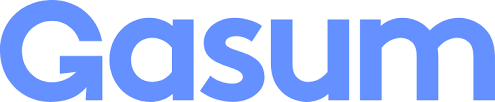 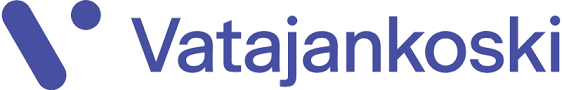 HONKAJOEN TUULIPUISTO
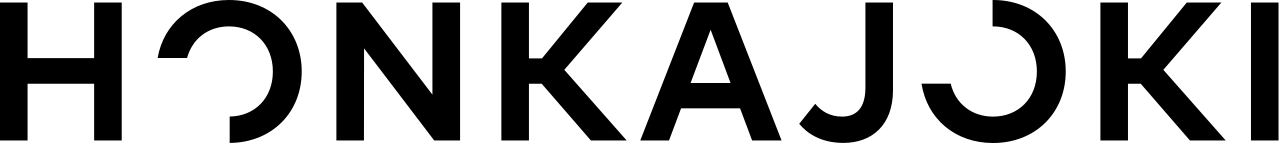 [Speaker Notes: https://www.kankaanpaanseutu.fi/a/200149458
https://www.vatajankoski.fi/kirkkokallion-energiapuisto-kiertotalouden-edellakavija/
https://www.honkajokioy.fi/al-energia-kiertaa-kuin-ikiliikkuja/]
Gasum processes by-products and biowaste from the food industry in the area and outside of it at its biogas plant.
The biogas produced at the plant is delivered to the Vatajankoski power plant.
The companies also utilize the condensation heat generated in Honkajoki's processes.
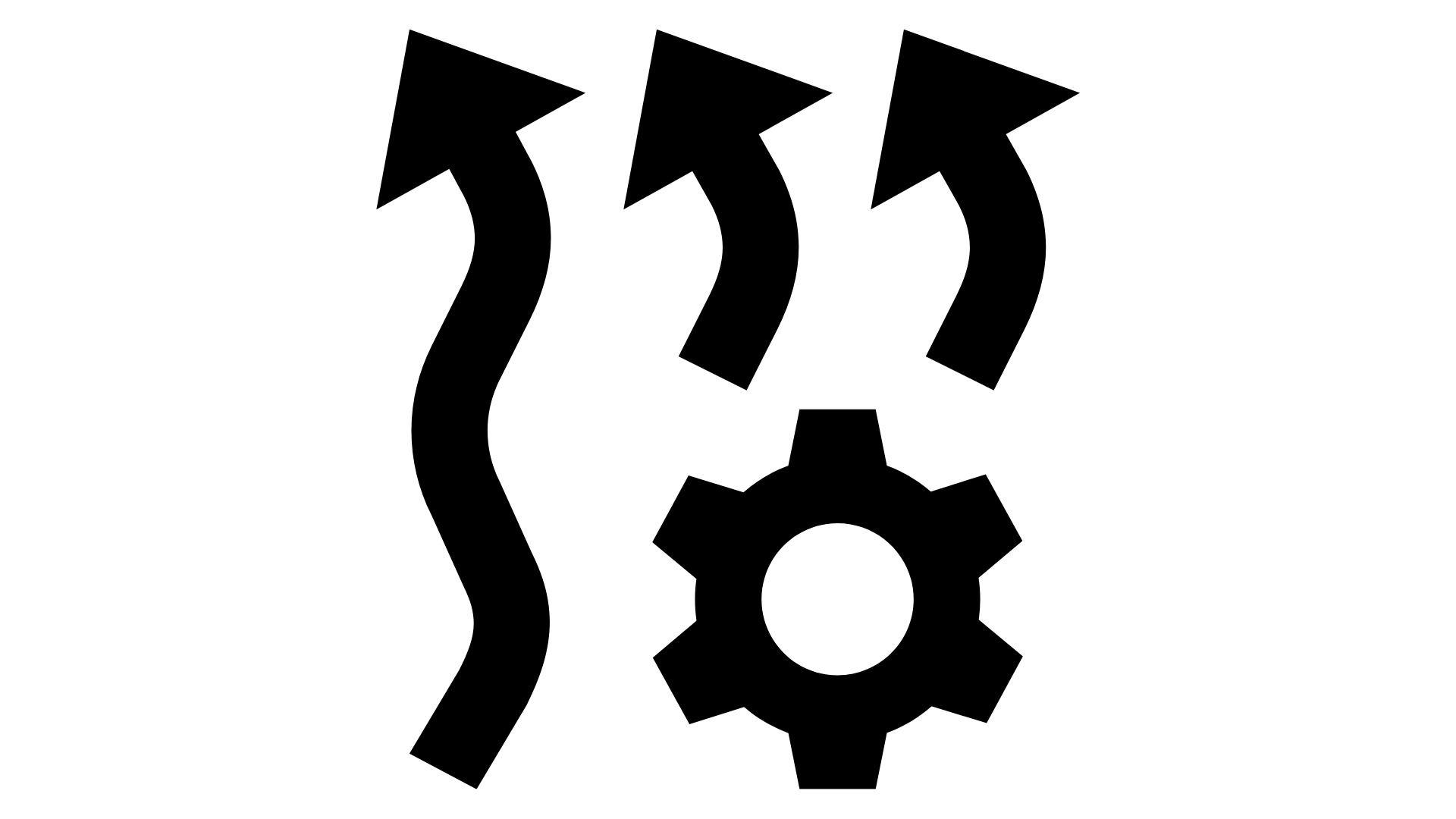 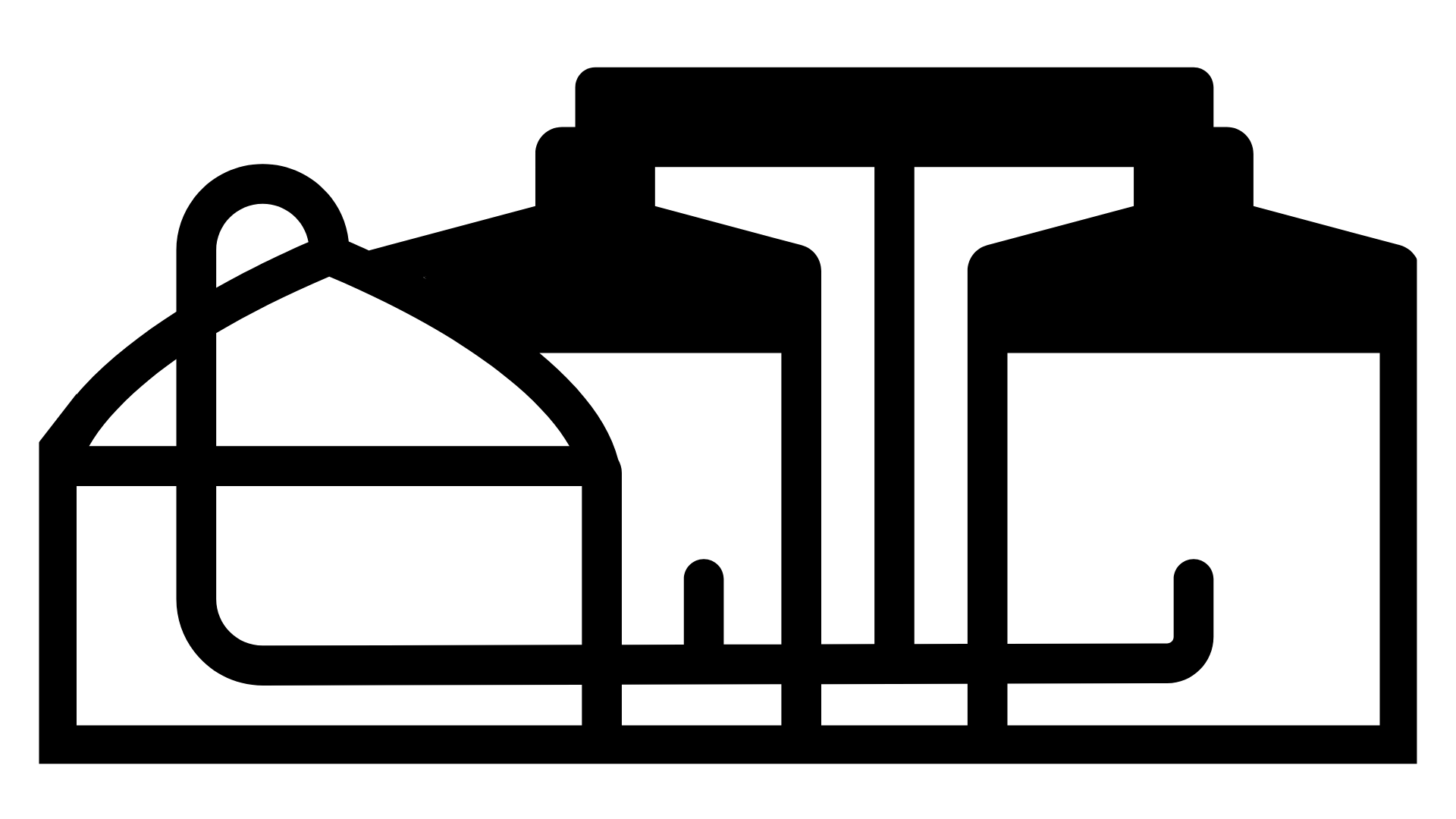 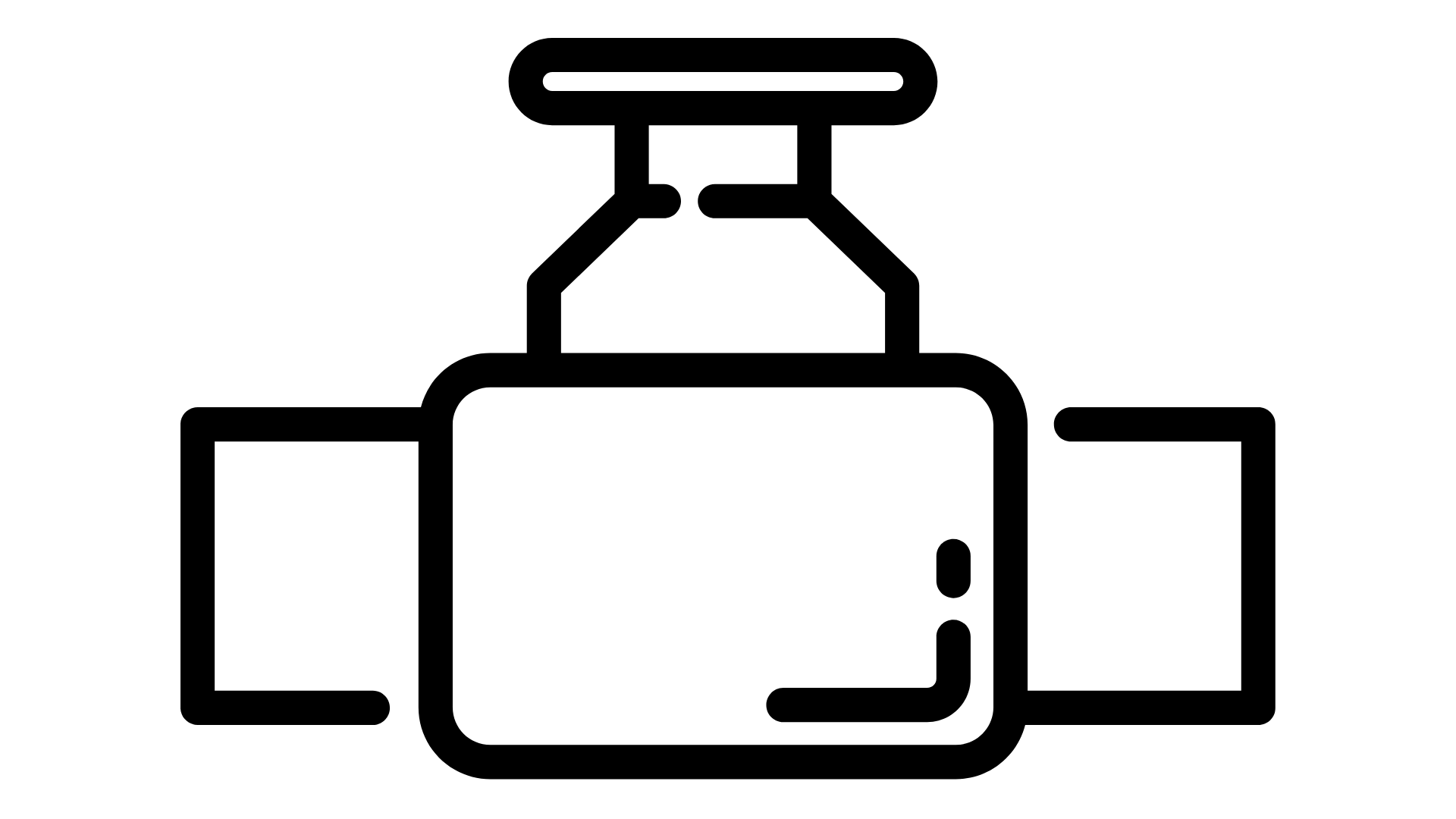 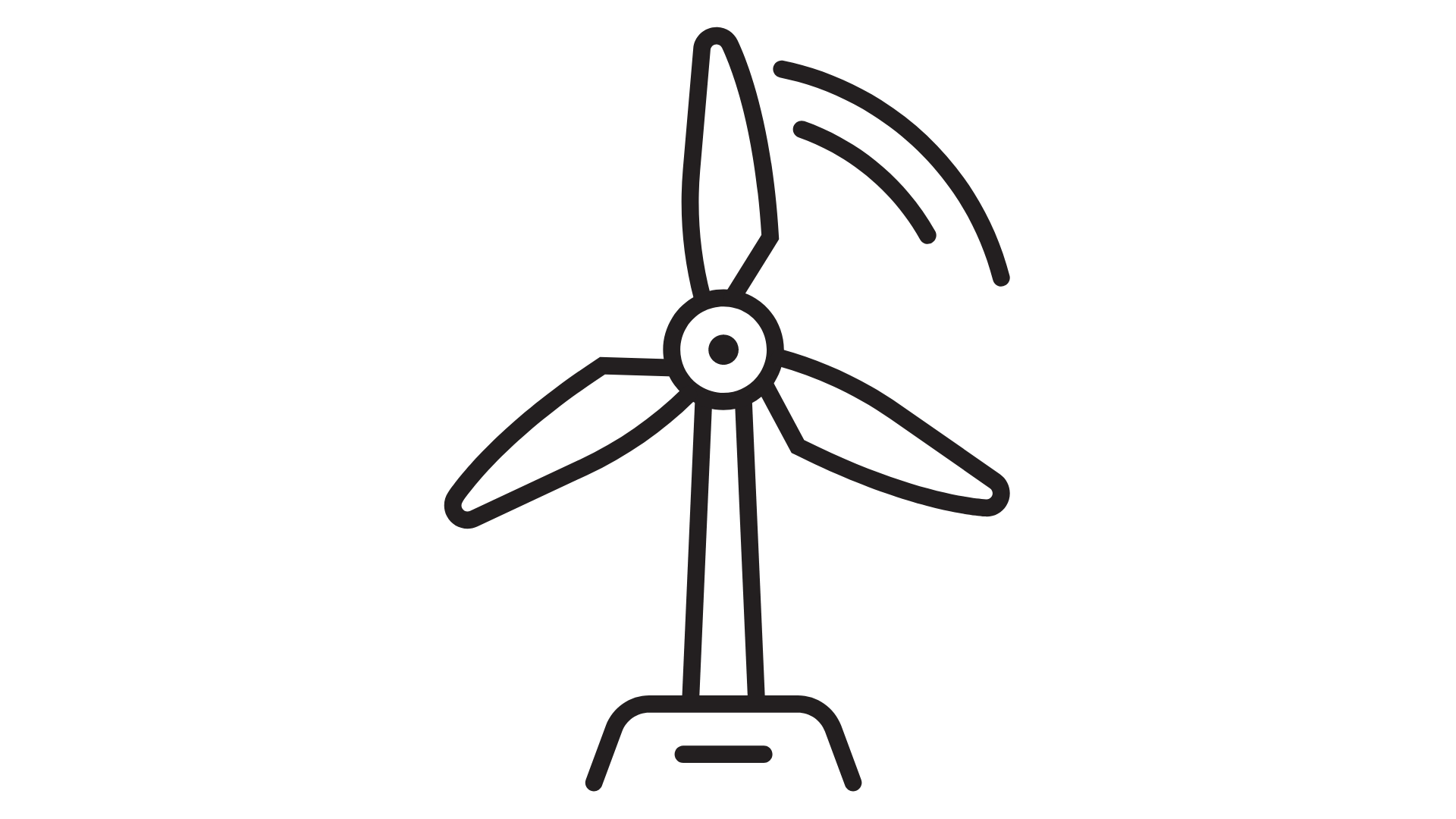 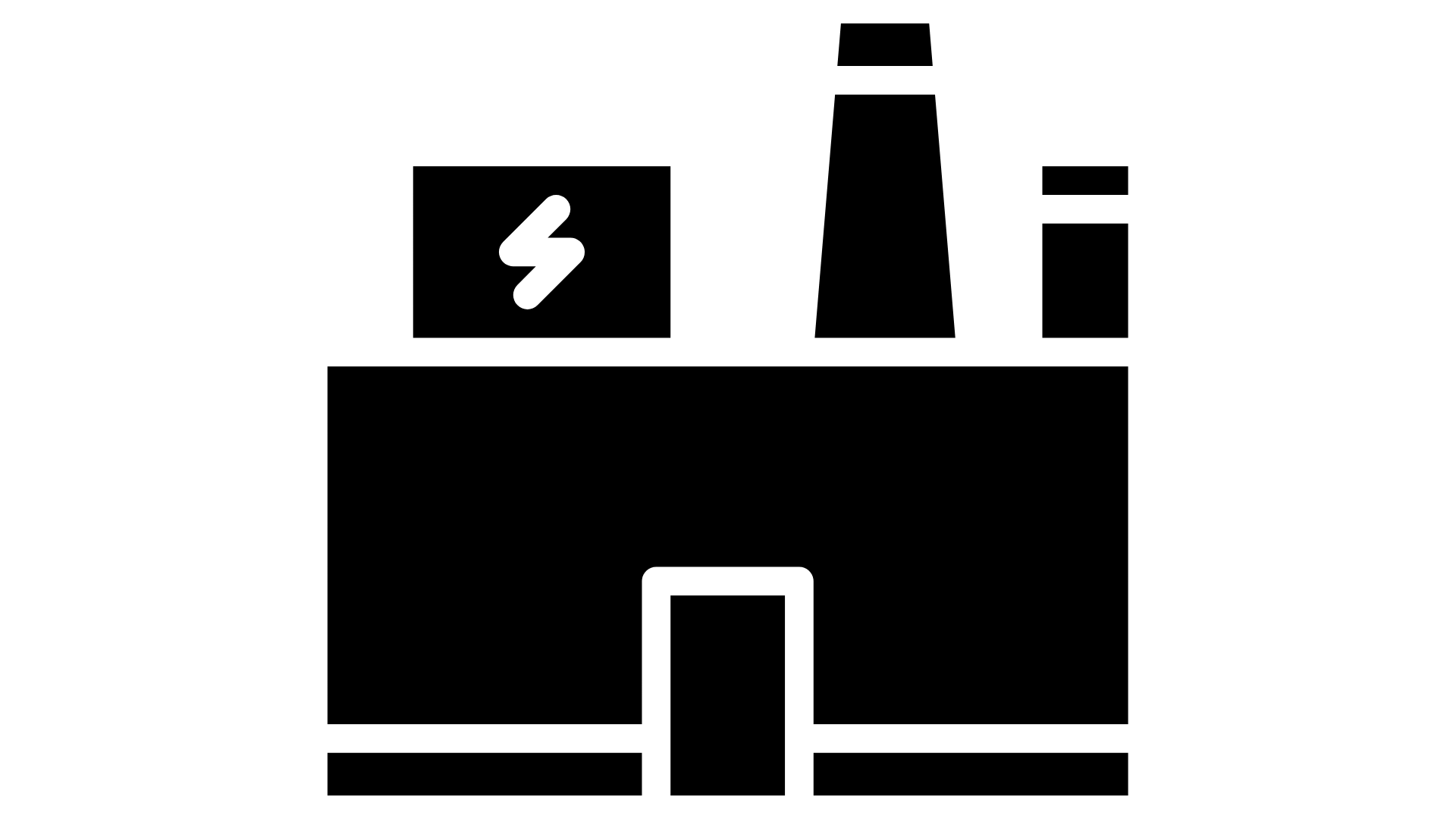 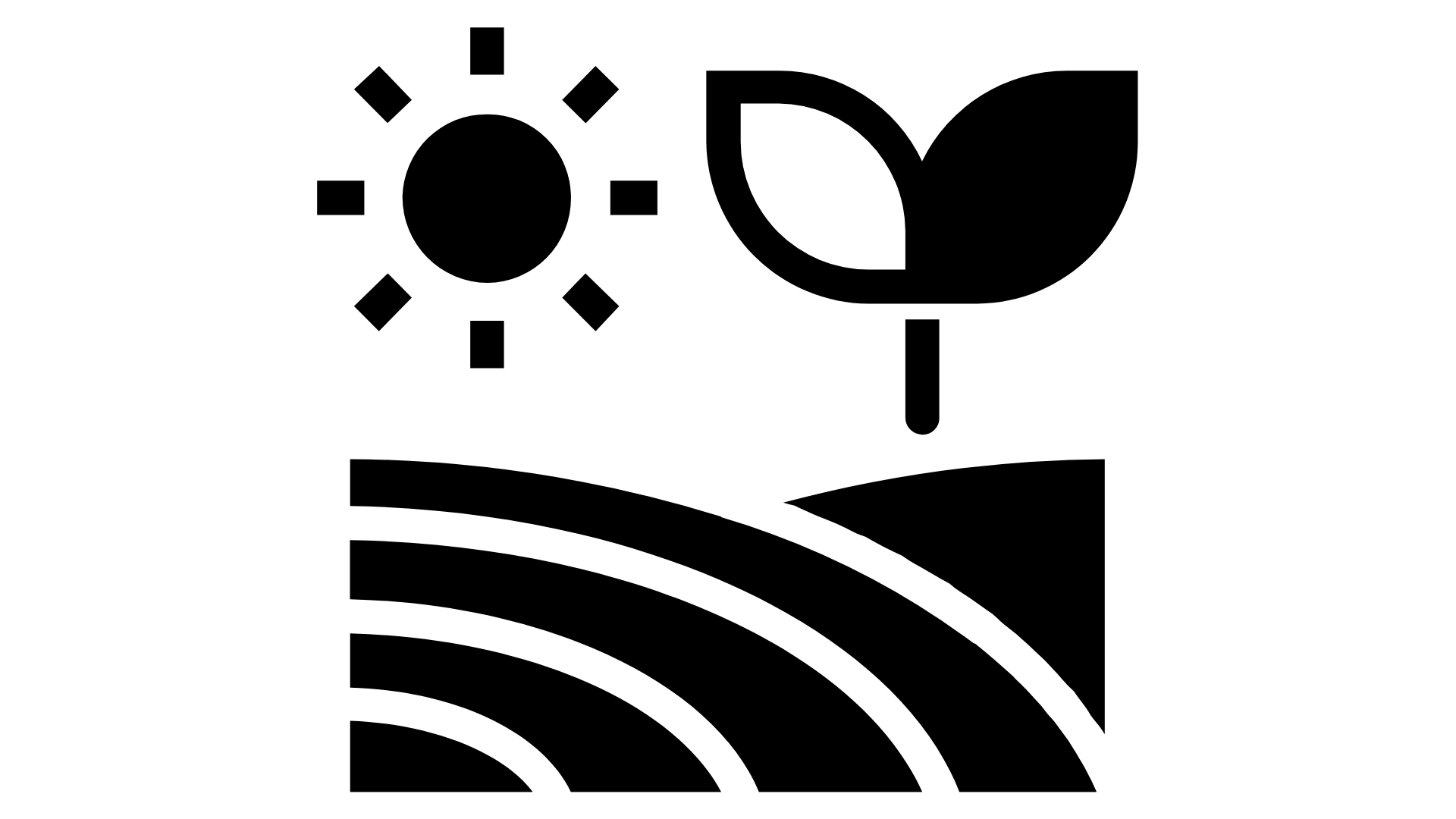 The waste that cannot be used to produce biogas is utilized as an organic fertilizer on the fields.
The power plant generates electricity, heat and steam from the gas to meet the needs of companies in the area.
In addition, the wind farm generates electricity for the companies.
[Speaker Notes: https://www.kankaanpaanseutu.fi/a/200149458
https://www.vatajankoski.fi/kirkkokallion-energiapuisto-kiertotalouden-edellakavija/
https://www.honkajokioy.fi/al-energia-kiertaa-kuin-ikiliikkuja/]
A Cooperation That Matters
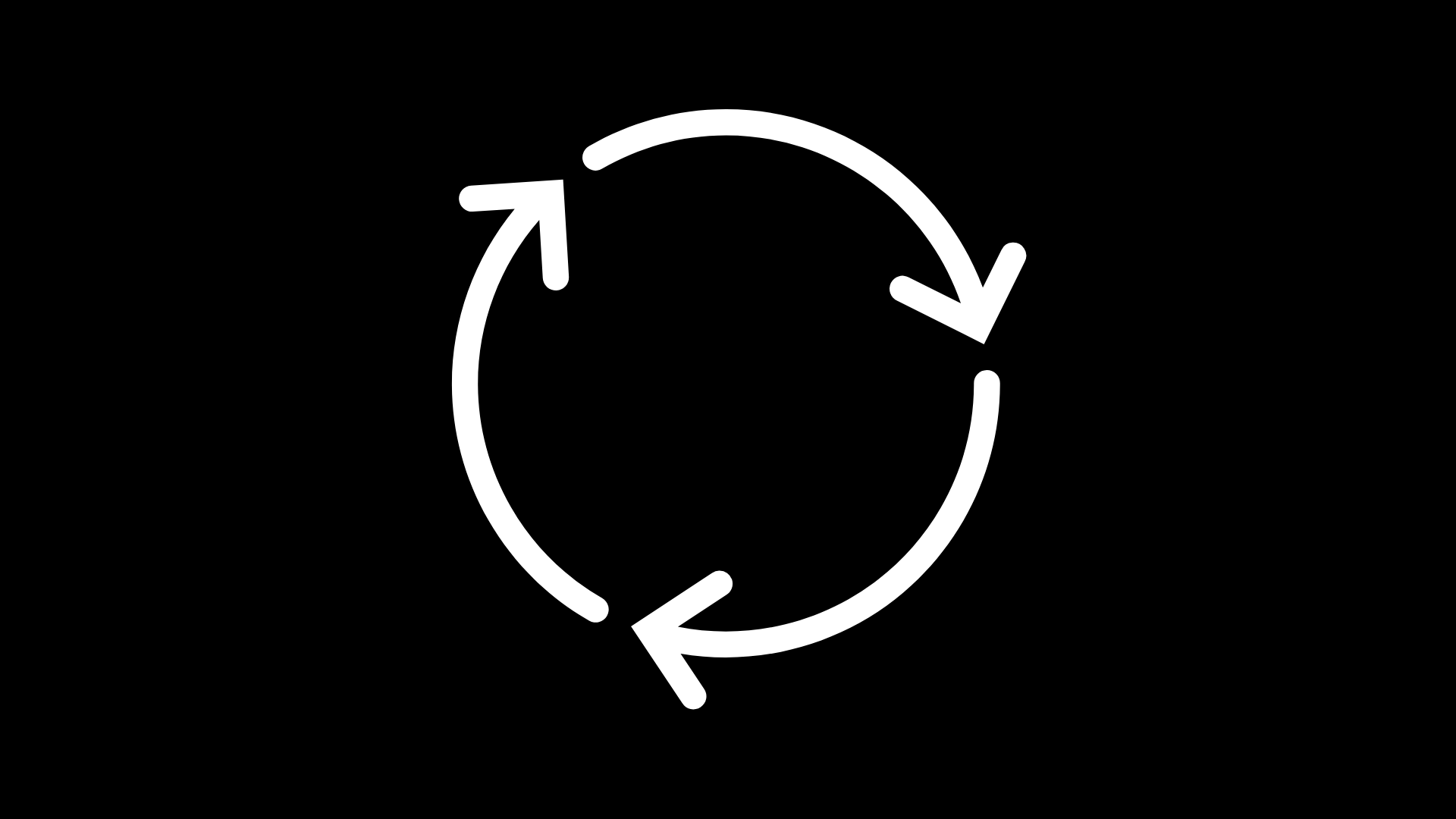 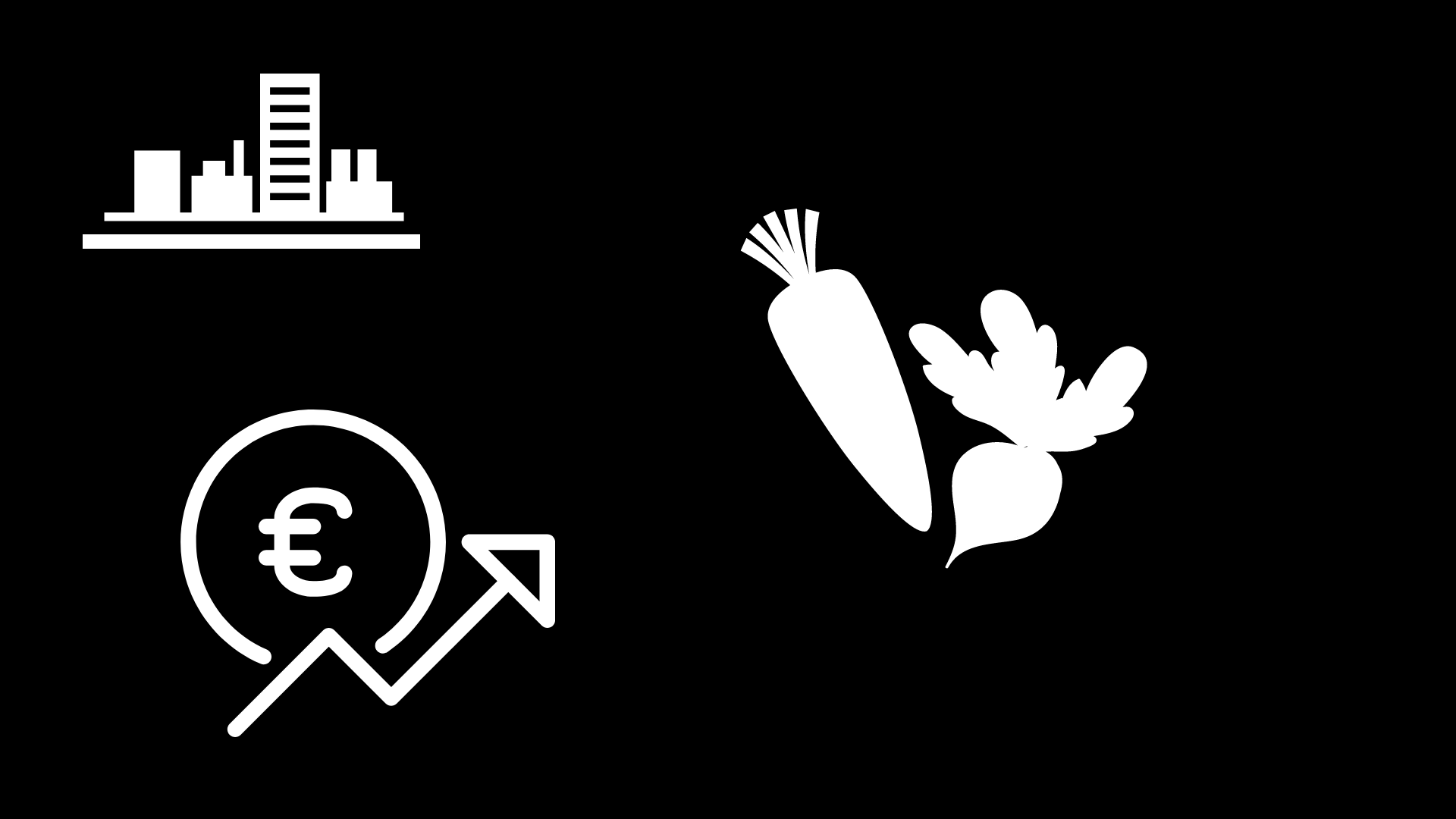 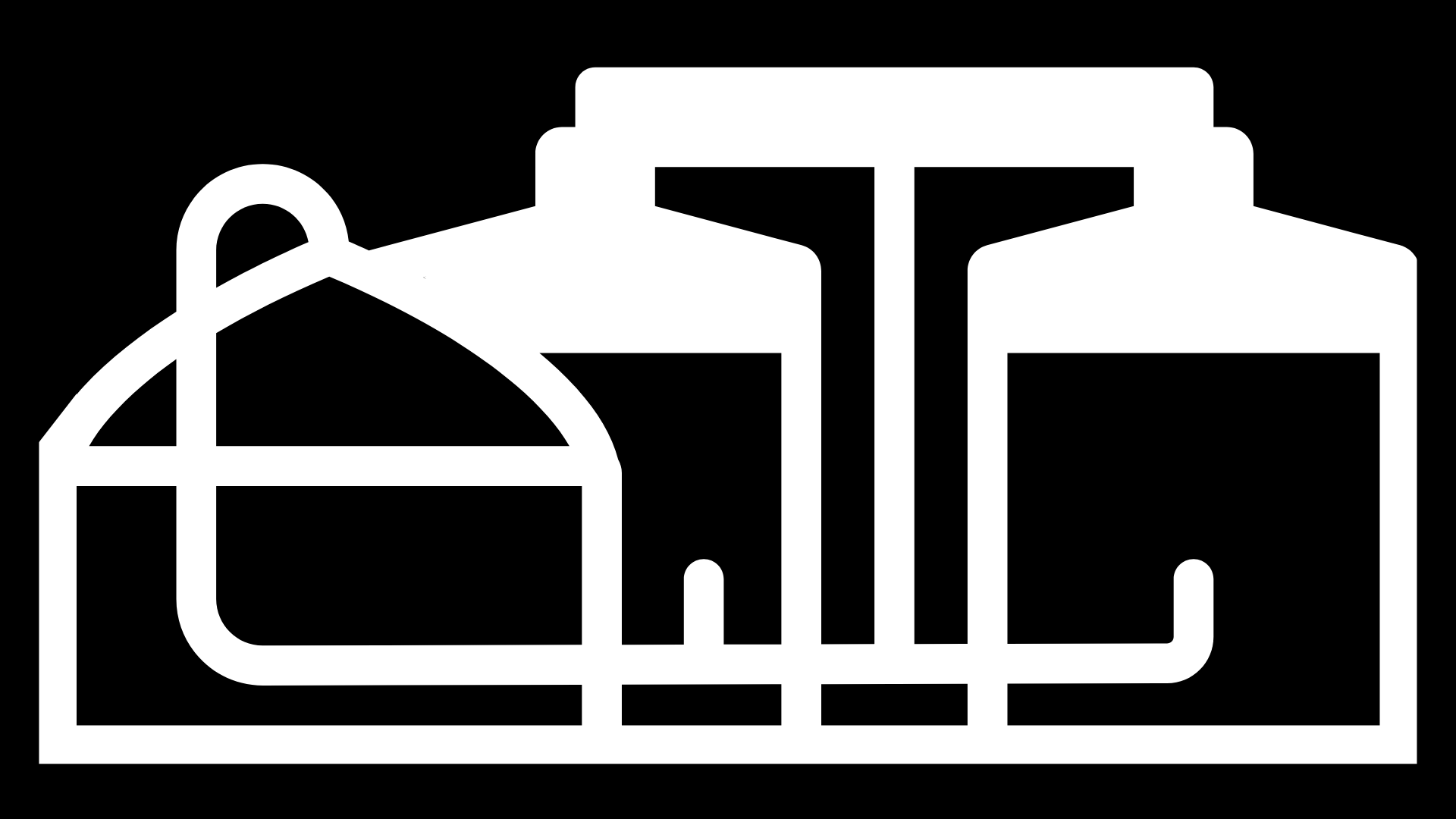 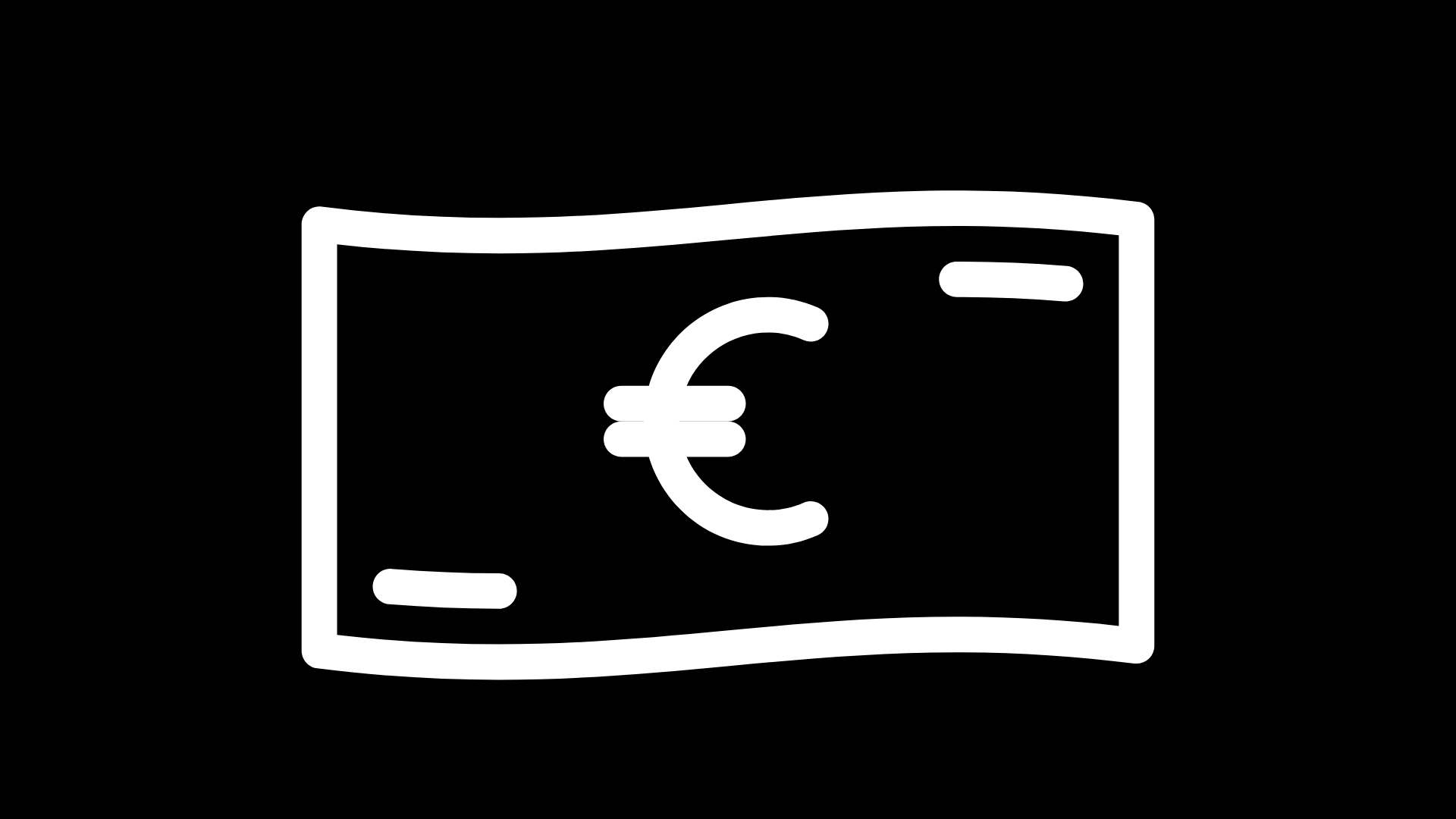 €
€
60 Mkg
The amount of waste processed at the biogas plant during a year
5 Mm³
The amount of biogas produced at the biogas plant during a year
100 M€
The total turnover of the companies in the area
100 M€
Investments in the past years
[Speaker Notes: https://www.vatajankoski.fi/kirkkokallion-energiapuisto-kiertotalouden-edellakavija/
https://www.gasum.com/kaasusta/biokaasu/biokaasulaitokset/honkajoen-biokaasulaitos/]
LNG terminal in Pori
No sulfur oxidesand relatively little other emissions➝ environmentally friendly
600times smaller volume compared to non-liquefied gas ➝ flexible to transport and store
Finland’s first liquefied natural gas (LNG) terminal is located in Pori.
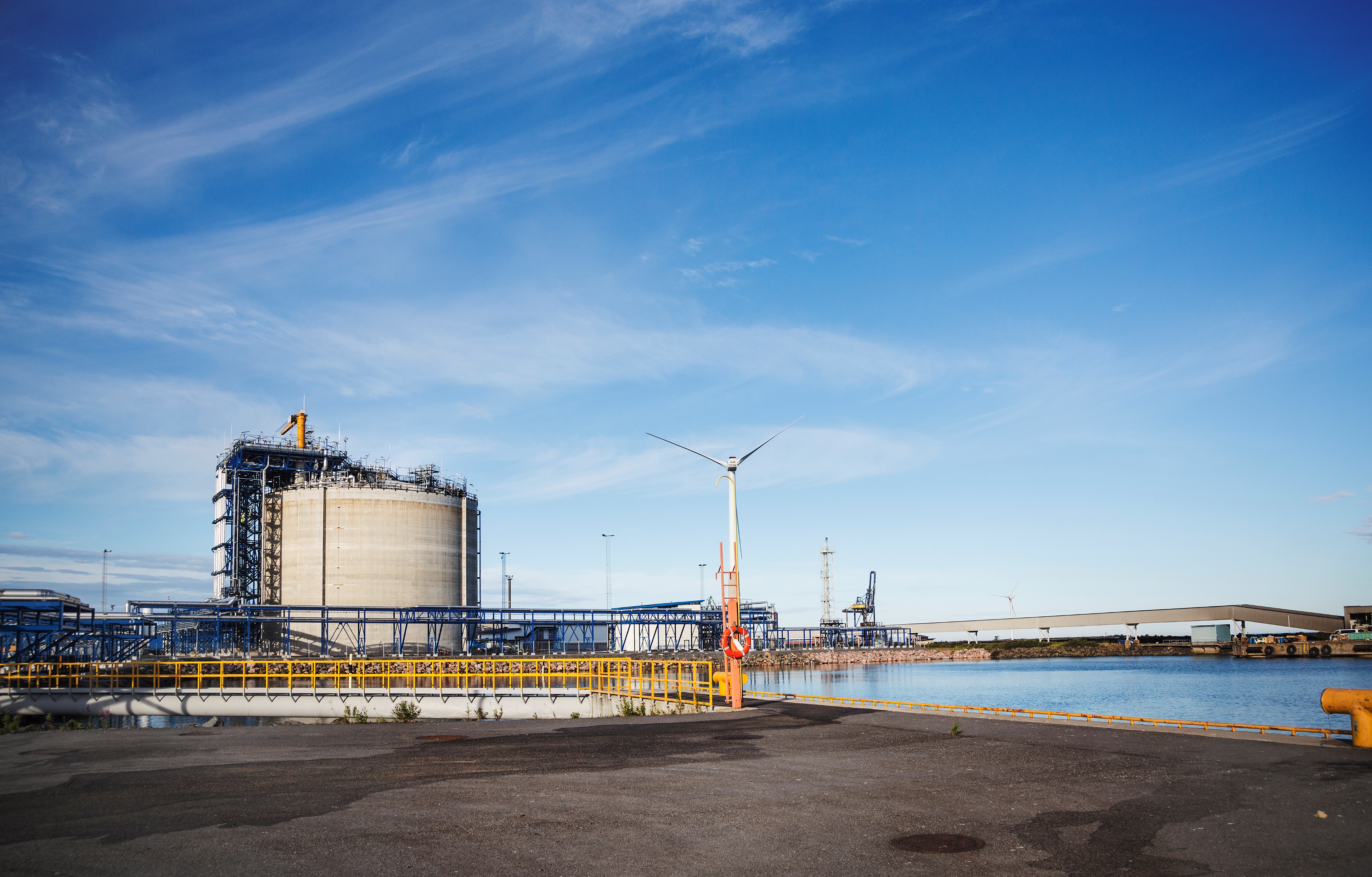 Gasum
[Speaker Notes: https://www.gasum.com/]
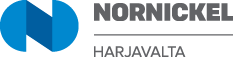 Towards a Lower Environmental Impact with LNG
Nornickel Harjavalta is one of the major users of liquefied natural gas in Satakunta.
The carbon footprint of Nornickel’s hydrogen production has decreased by
20%
Giving up fuel oil has reduced Nornickel’s CO2 emissions by approx. 
100 000 t
Nornickel Harjavalta 
uses LNG for hydrogen and energy production
[Speaker Notes: https://yle.fi/uutiset/3-9160504
https://www.gasum.com/ajassa/energia--teollisuus/2020/nornickel-harjavalta-merkittavaa-liiketoimintaetua-lngsta/]
60 M€ Investment in Our Future
The Aittaluoto power plant in Pori produces district heat, process energy and electricity.
The investment completed in 2020 has modernized the power plant to meet environmental requirements and growing energy needs. As a result of the modernization, the use of fossil fuels will decrease and the use of biofuels will increase accordingly.
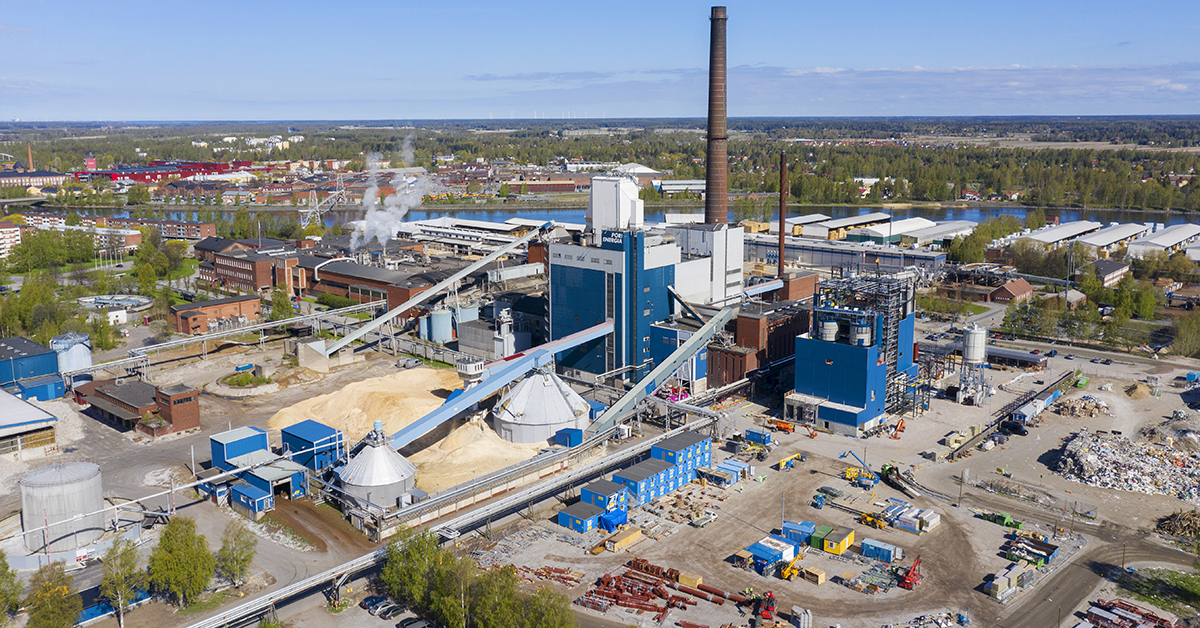 Pori Energia Oy / Tomi Glad
Less CO2 emissions by
THOUSANDS OF TONNES


Lower annual fuel demand by
600 TRUCK LOADS
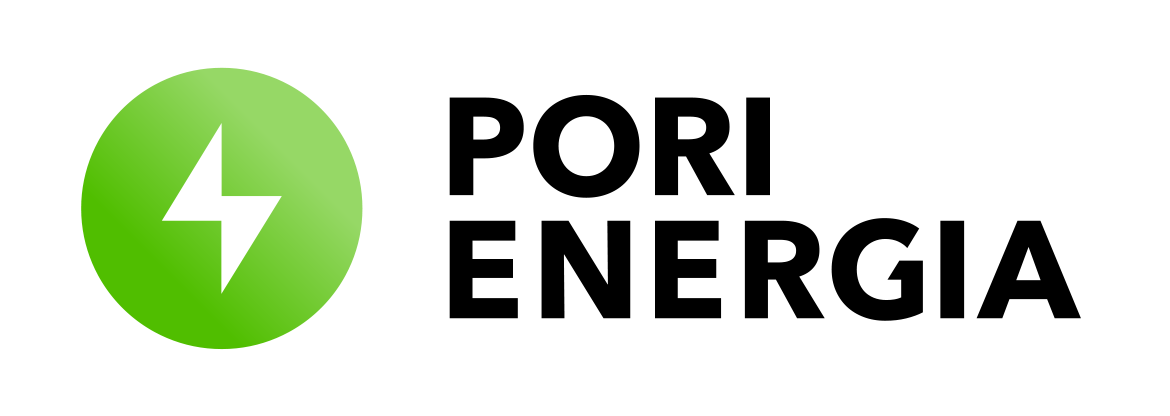 [Speaker Notes: https://www.porienergia.fi/yritys/Hankkeet/Aittaluoto-2020--hanke#.X5vMLYgzZPY]
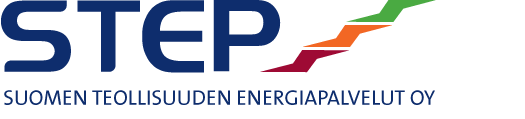 Waste-to-Energy in Harjavalta
2023-2024
plant up and running



40 M€
investment
Suomen Teollisuuden Energiapalvelut STEP Oy intends to build a waste-to-energy plant in Suurteollisuuspuisto Industrial Park in Harjavalta. The plant will produce steam for the energy needs of the companies in the area.The plant will use SRF, Solid Recovered Fuel, which offers a means of recovering a significant proportion of industrial waste.SRF has previously been transported long distances from Satakunta, and, thus, the new plant will reduce logistics emissions and increase cost efficiency.
[Speaker Notes: https://www.satakunnankansa.fi/a/5c98d318-32d2-4d1d-a4e3-f97c44f41efe
https://www.nornickel.fi/b/uusi-kiertotalousvoimalaitos-harjavaltaan]
Nornickel
Finland’s First Battery Cluster
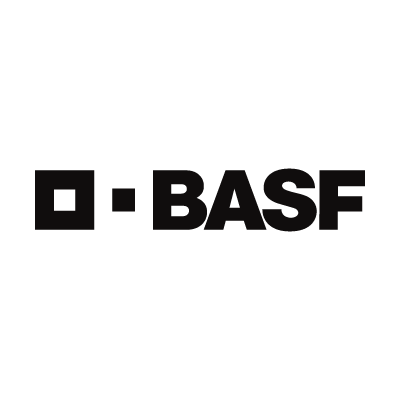 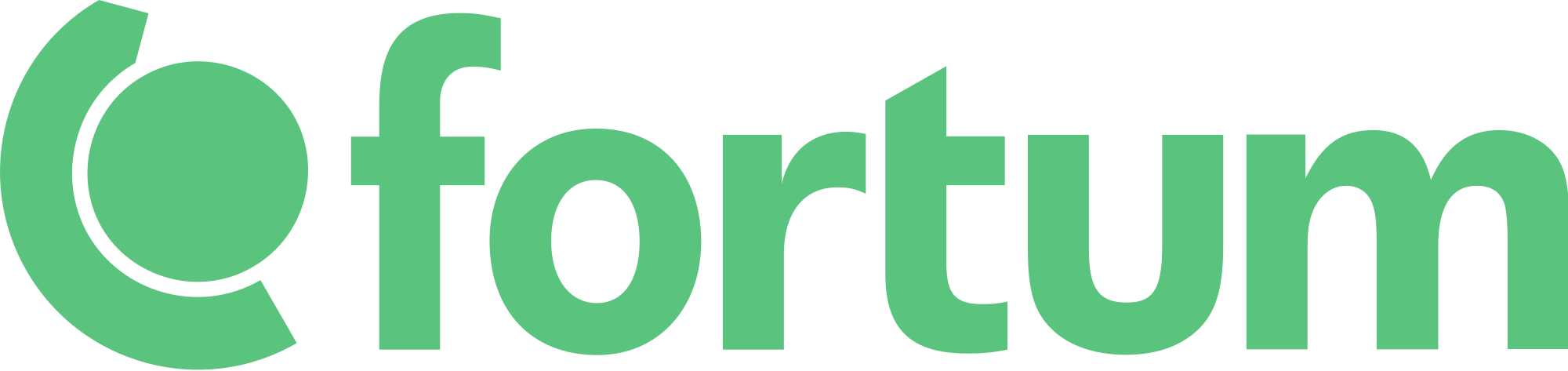 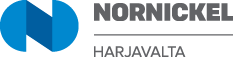 A unique battery recycling cluster is emerging in Suurteollisuuspuisto Industrial Park in Harjavalta as a result of the cooperation of three companies. 
BASF's battery material plant will start operations in 2022. The plant will utilize the nickel and cobalt produced by Nornickel Harjavalta and the recycled materials processed at the battery recycling plant acquired by Fortum.
80% of valuable battery materials are recovered at Fortum’s battery recycling plant, which is unique on a global scale
[Speaker Notes: https://lansireitti.fi/battery-cluster/
https://www.aamulehti.fi/a/eabb529e-4511-4f5d-9d22-bb64eb210a87
https://www.nornickel.fi/
https://www.gasum.com/ajassa/energia--teollisuus/2020/nornickel-harjavalta-merkittavaa-liiketoimintaetua-lngsta/]
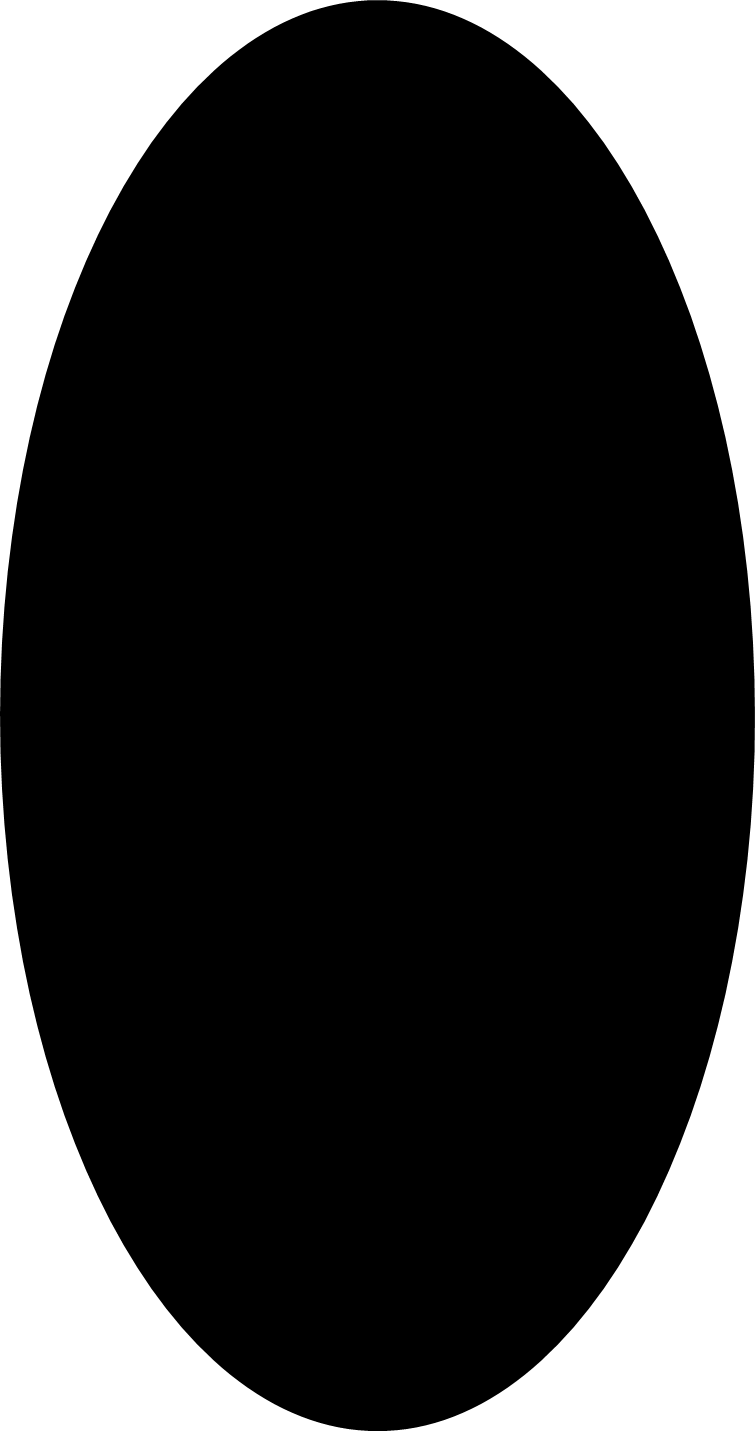 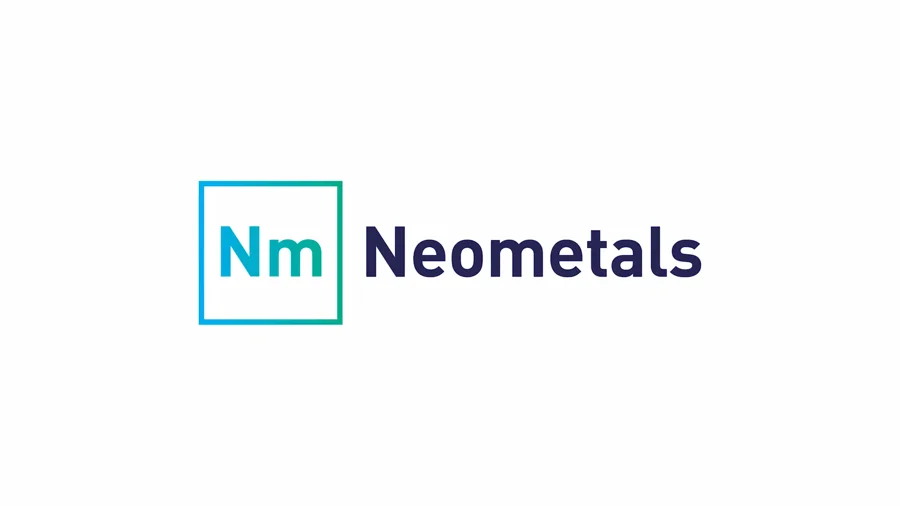 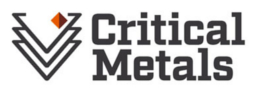 Low-Emission Vanadium
1
Critical Metals and Neometals, two Australian companies, have chosen the Port of Pori as the location for their sustainable vanadium recovery and production plant. The location was selected thanks to its excellent logistics and ice-free harbor.The aim is to use by-products from steel production to recover vanadium for use in e.g. steels and energy storage solutions. The process utilises renewable energy and a significant amount of CO2 gas sequestered from local industrial sources. The production is planned to begin late 2024.This investment is very important for Europe given Europe’s goals with respect to raw material resilience and circular economies.
EUROPE’S FIRSTsustainable vanadium recovery plant
[Speaker Notes: https://portofpori.fi/critical-metals-to-build-sustainable-european-vanadium-production-facility-in-finland/]
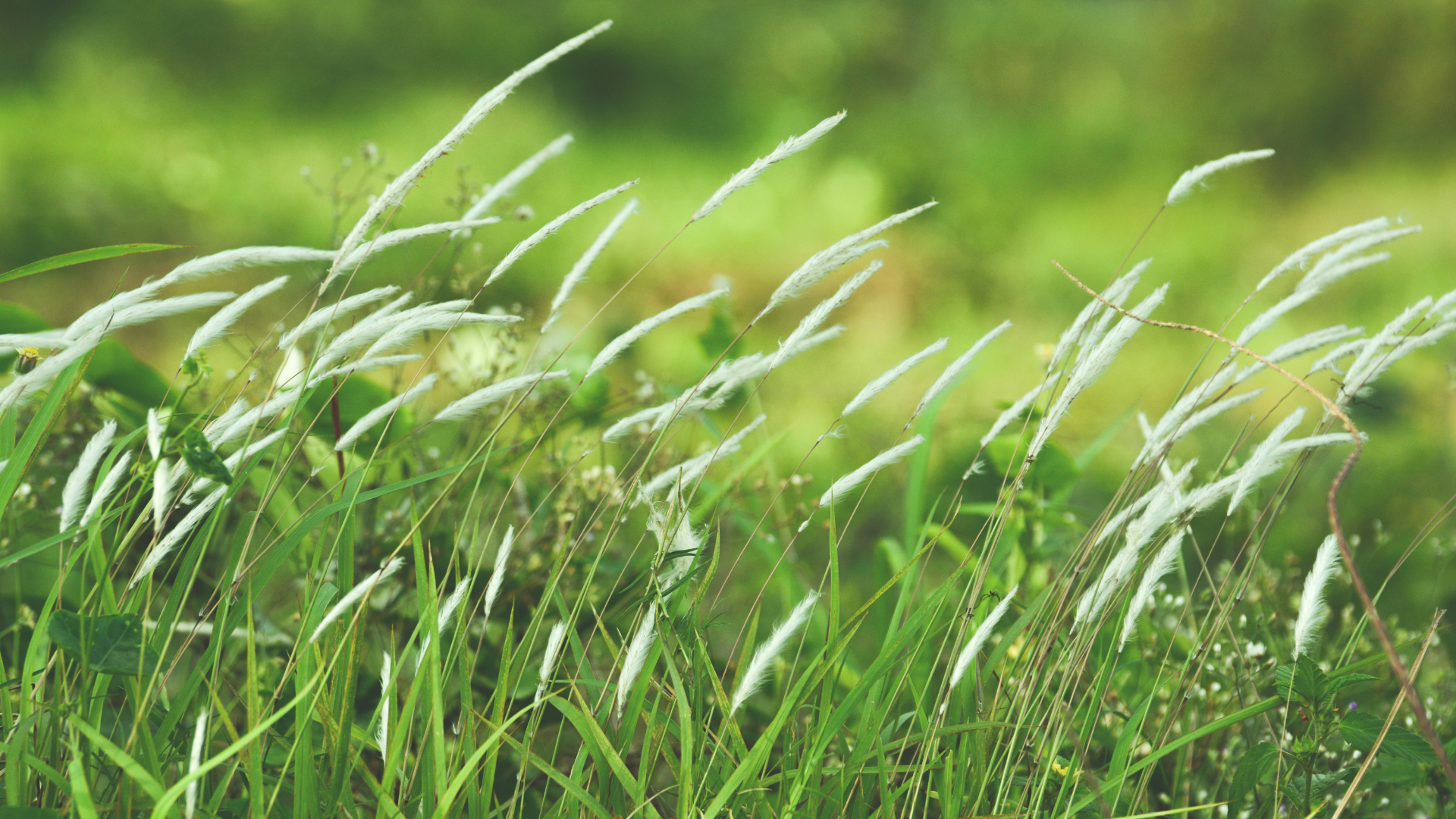 Biogas from Harjavalta
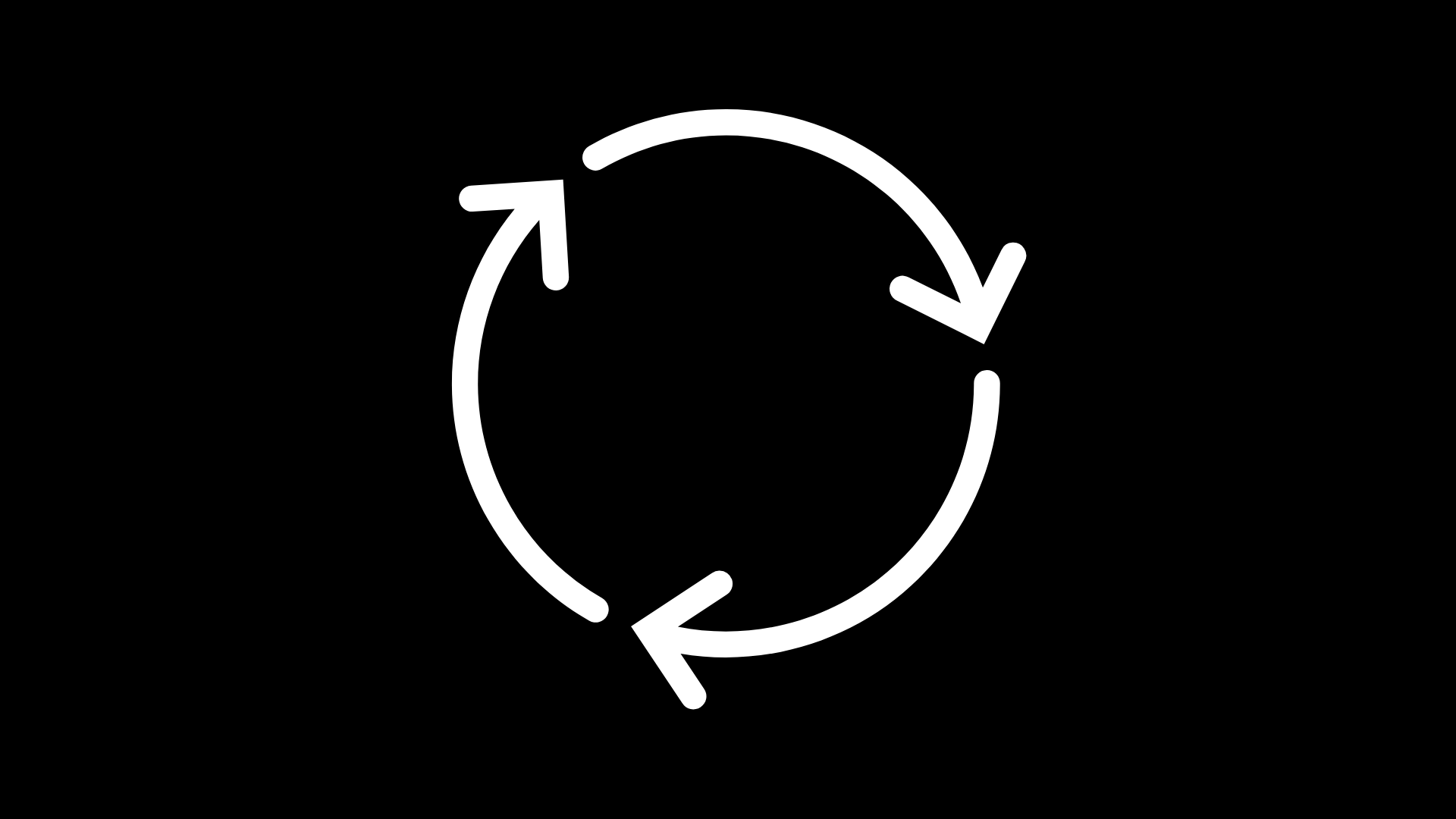 SATbioGAS aims to develop the production and availability of biogas in Harjavalta.
The planned plant, projected to be completed in 2021, would utilize failed crops and wasted cultivation areasfor the production of biogas, wood pellets and organic fertilizer.
15 000 -
20 000 t
biomass processed annually
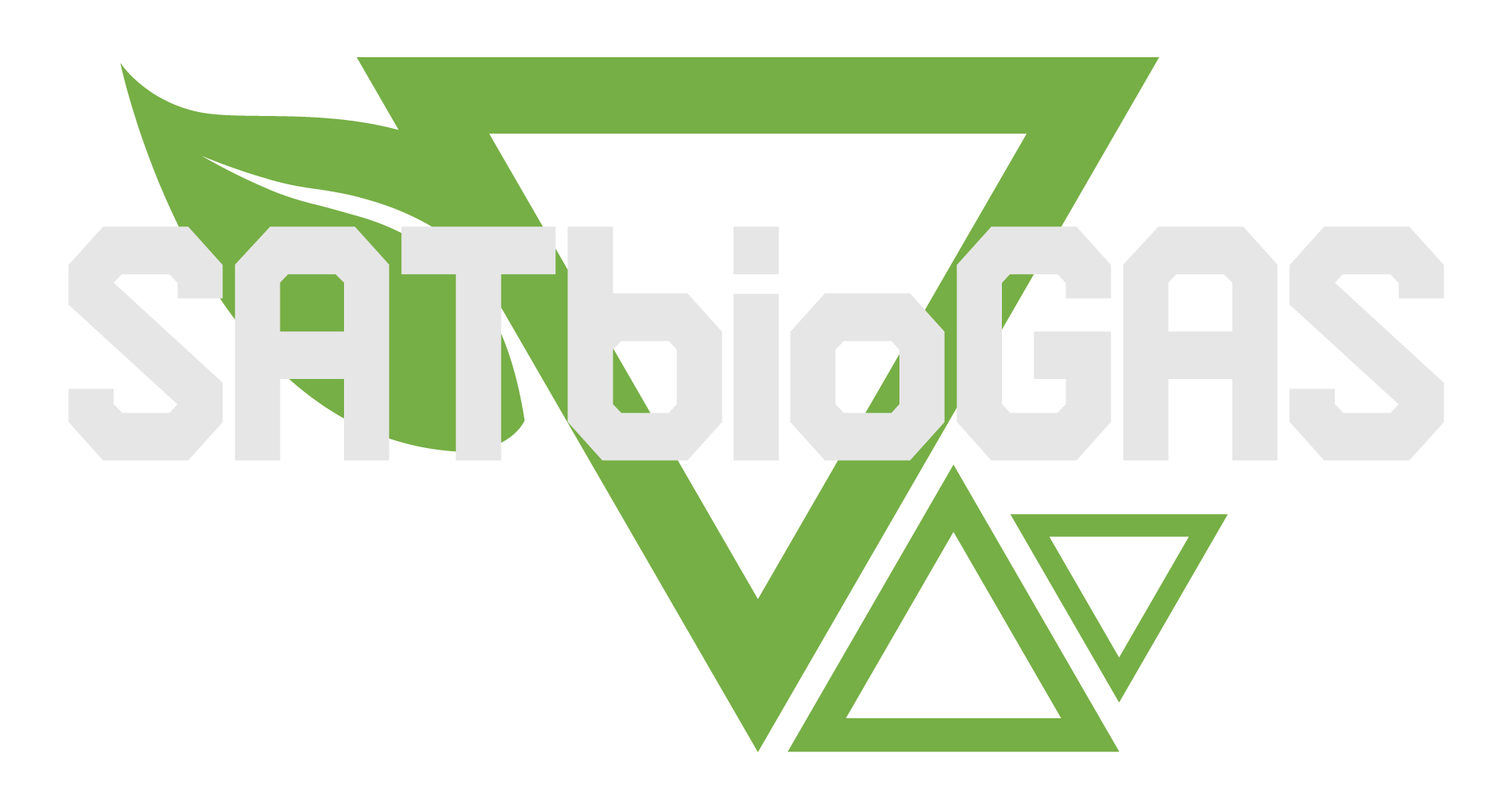 [Speaker Notes: https://satbiogas.com/]
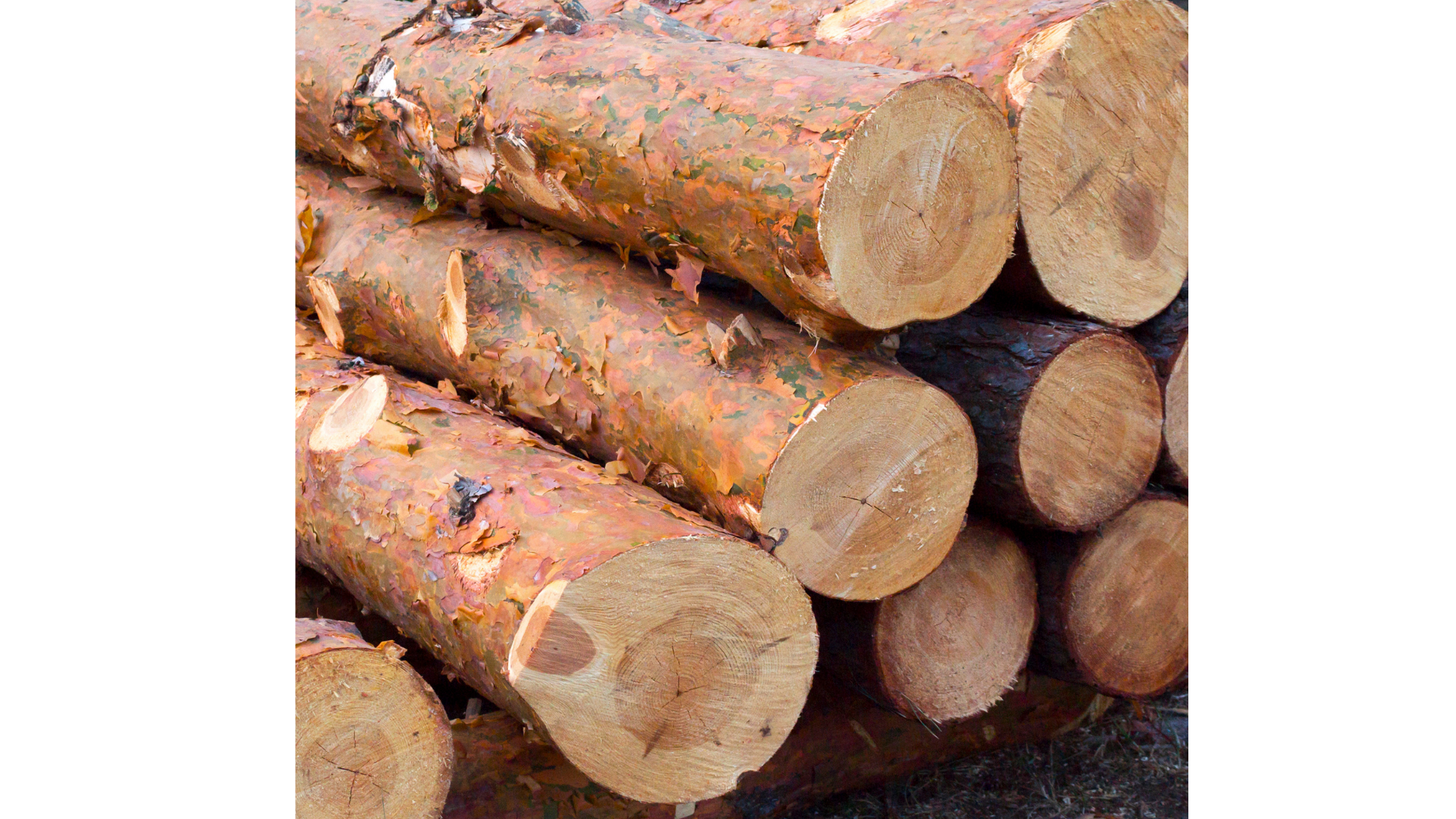 Sustainable Bioconversion
BioEnergo is planning a bioconversion plant in the Kaanaa industrial area in Pori. The aim is to produce bioethanol, biogas and lignin from the by-products of the forest industry and sawmills. The final investment decision will be made in 2020 or 2021. The plant would be a 150-170 M€ investment.
32 000 TONNESof petrol can be replaced by the bioethanol produced at the plant.


Thus, there will be
100 000 TONNES
less traffic emissions annually.
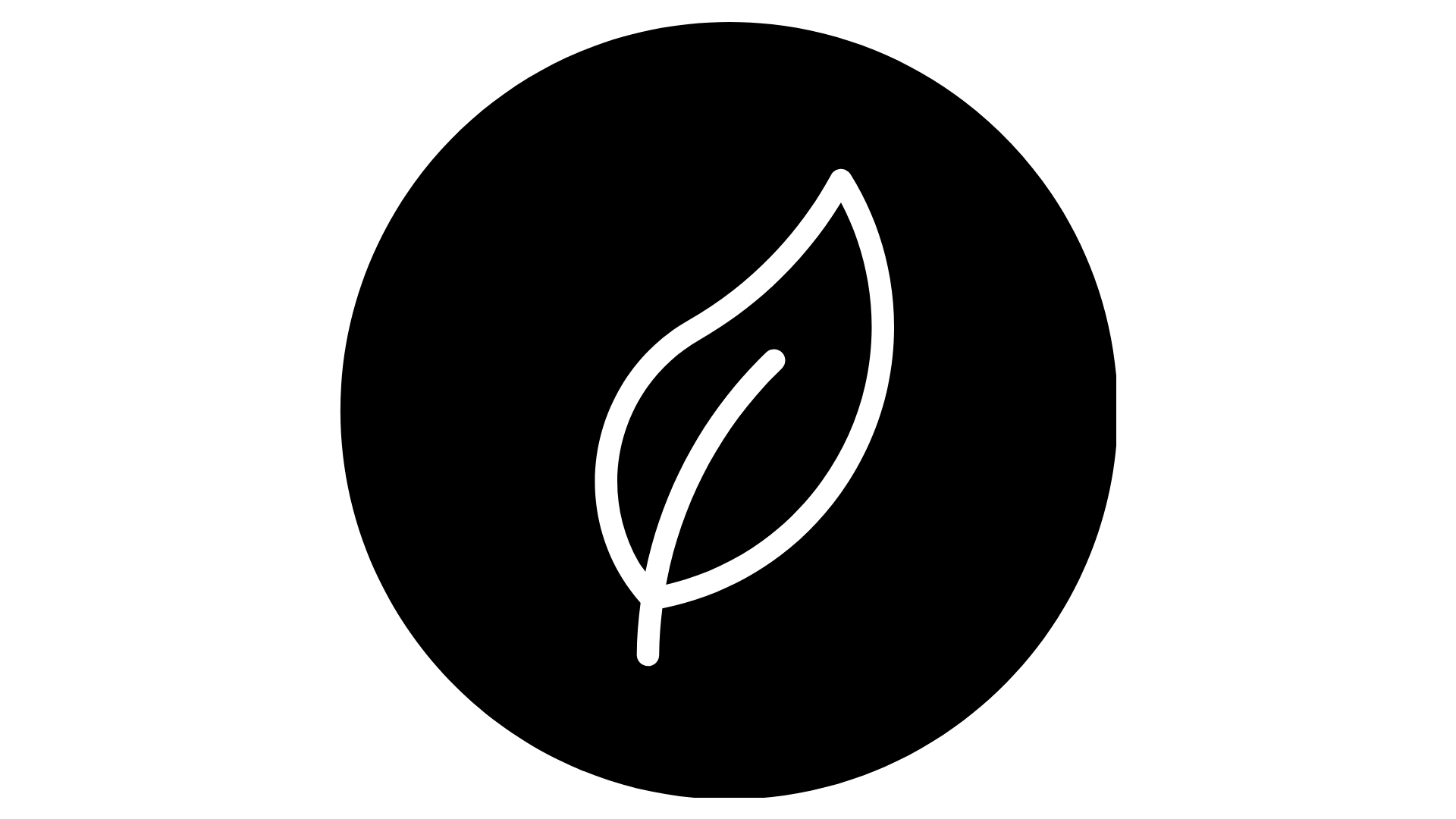 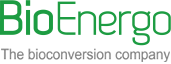 [Speaker Notes: http://bioenergo.fi/
https://www.satakunnankansa.fi/a/3eb678f5-060a-4ee3-9f09-50ebe05dc08e]